TALKING HEAD
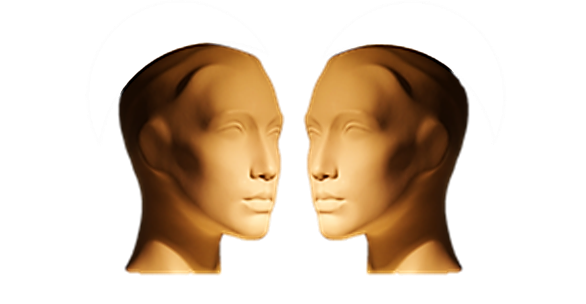 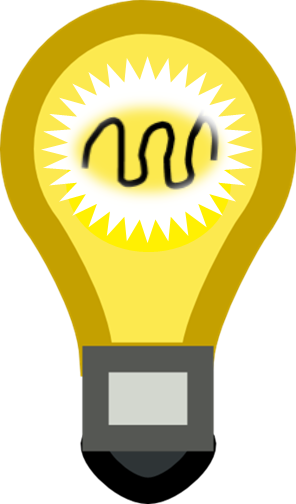 CONCEPTS
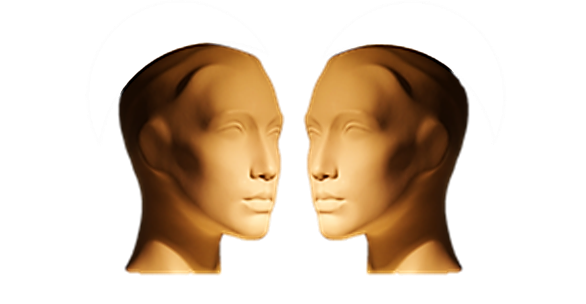 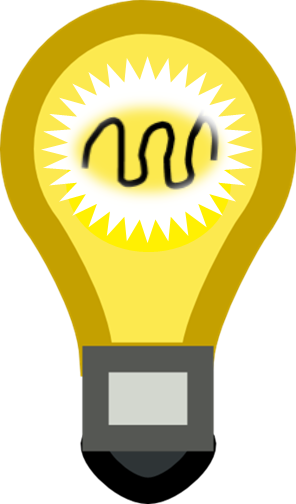 CONTEXTS
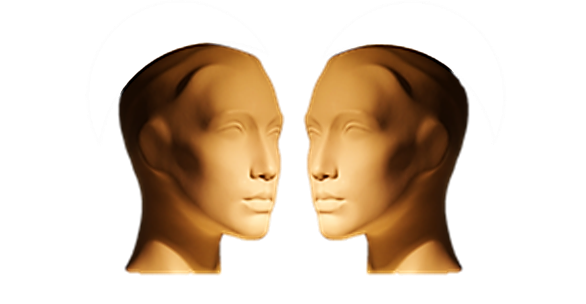 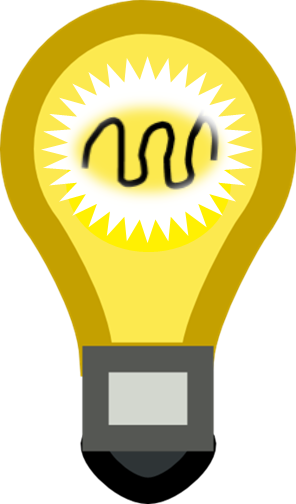 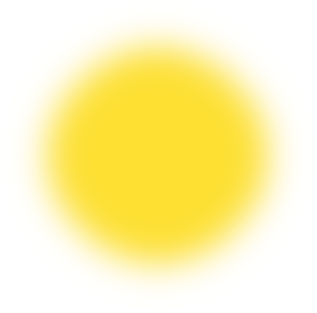 LIKE
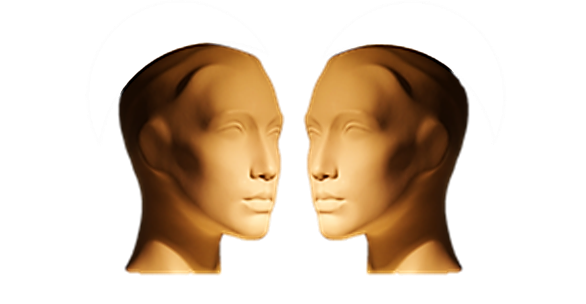 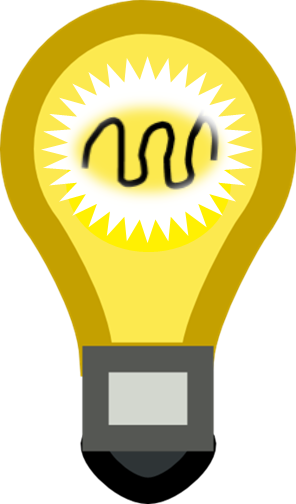 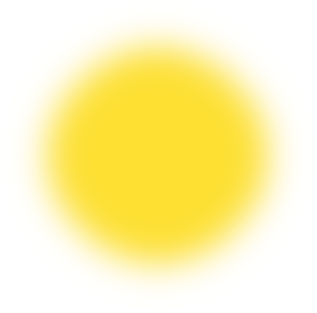 WANT
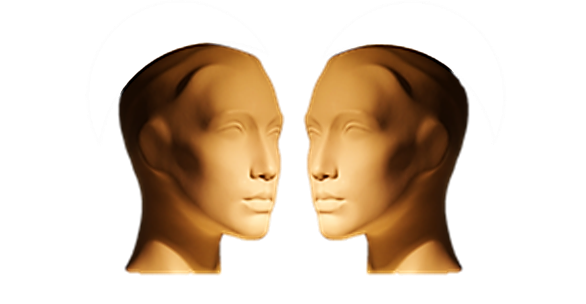 WOULD
LIKE
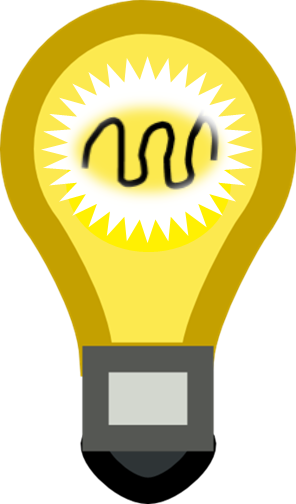 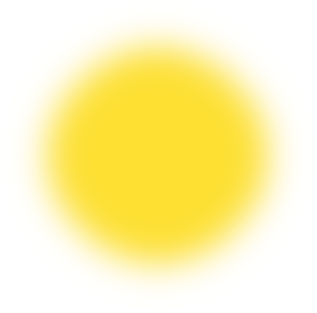 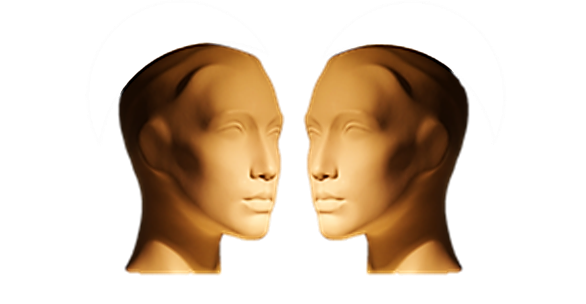 WOULD
PREFER
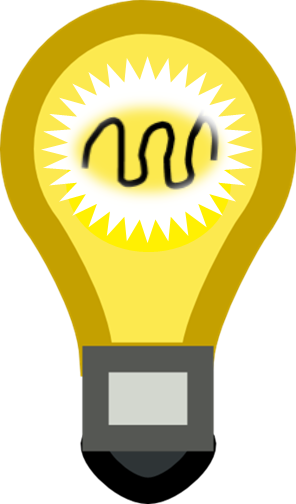 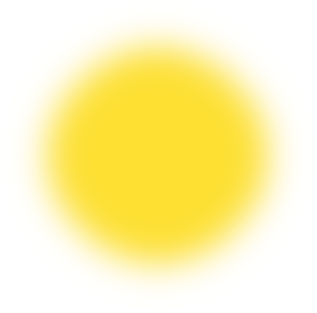 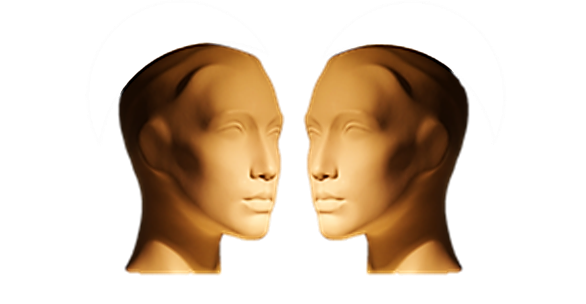 WOULD
RATHER
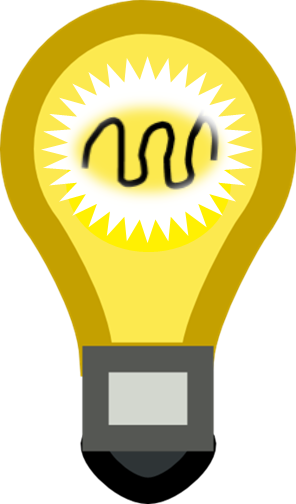 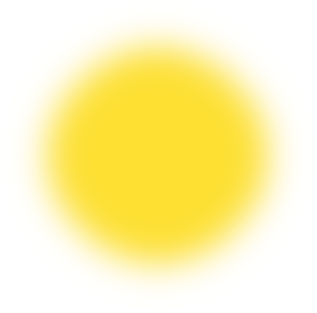 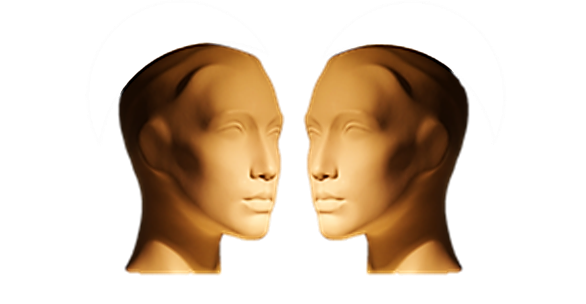 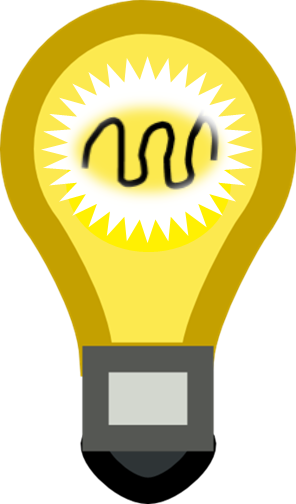 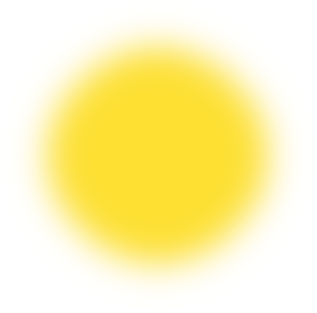 PREFER
WOULD
LIKE
LIKE
WOULD
PREFER
PREFER
WOULD
RATHER
WANT
PREFERENCES!
GENERAL
I LIKE

I WOULD LIKE

I PREFER

I WOULD RATHER

I WANT
SPECIFIC
X
X
DIRECT
PREFERENCES!
GENERAL
DO YOU LIKE..?

WOULD YOU LIKE..?

DO YOU PREFER..?

WOULD YOU RATHER..?

DO YOU WANT..?
SPECIFIC
X
X
DIRECT
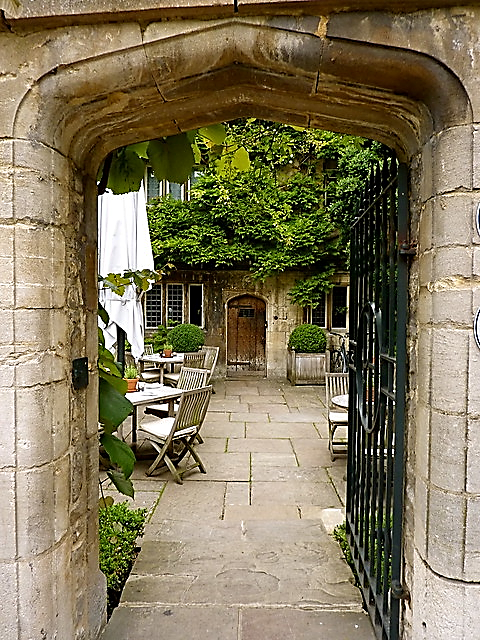 TEATIME IN OXFORD
WHAT 
WOULD YOU LIKE?
TEATIME IN OXFORD
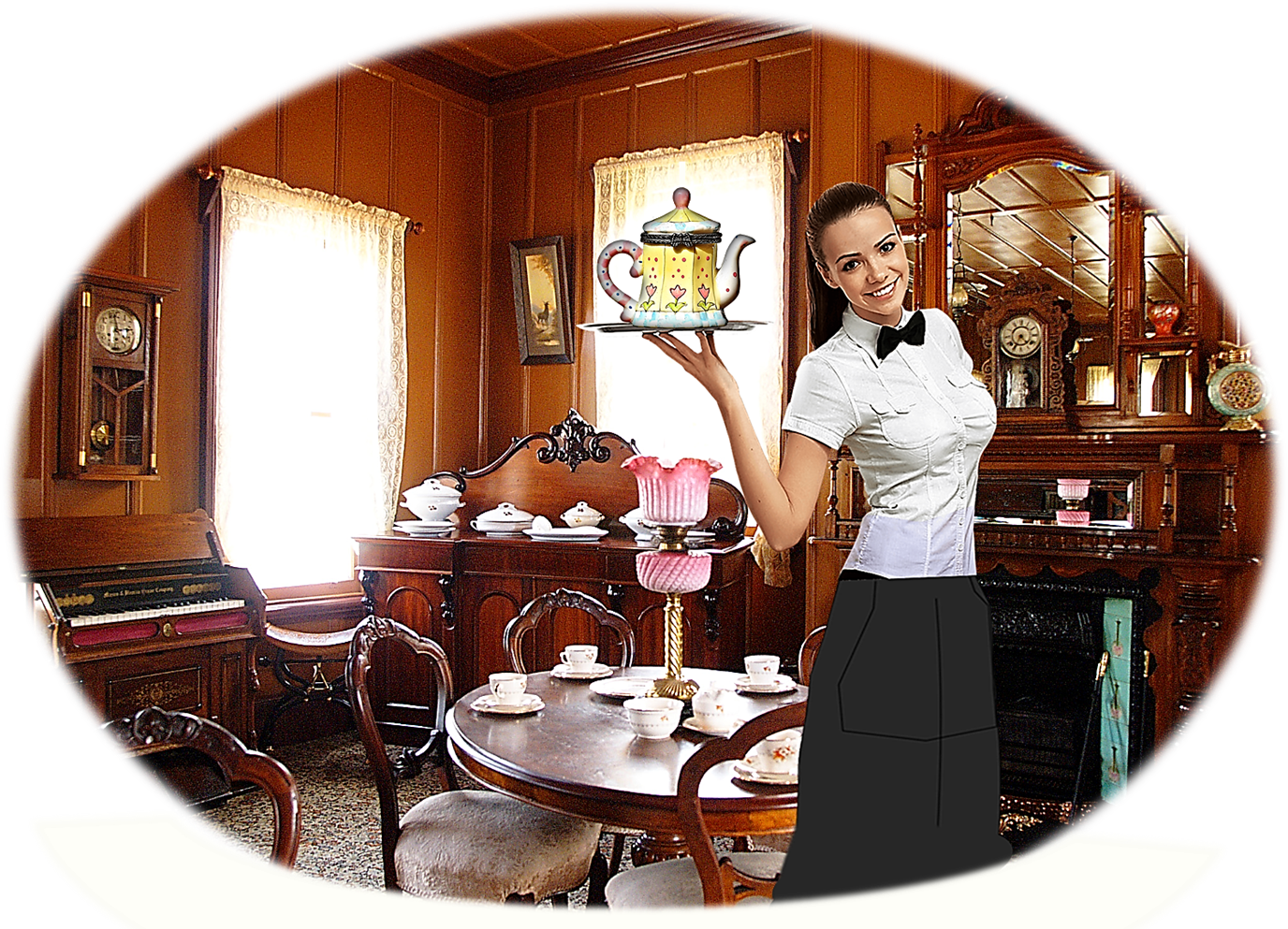 WELCOME 
TO 
THE OLD TEA SHOP!
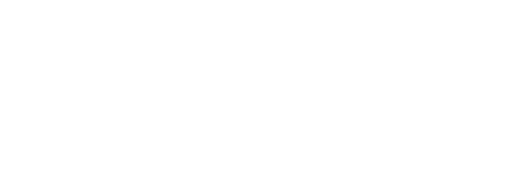 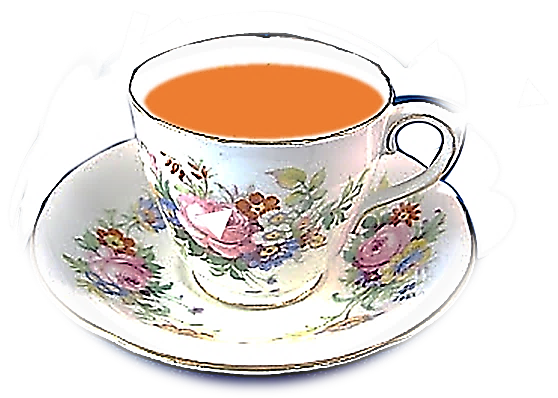 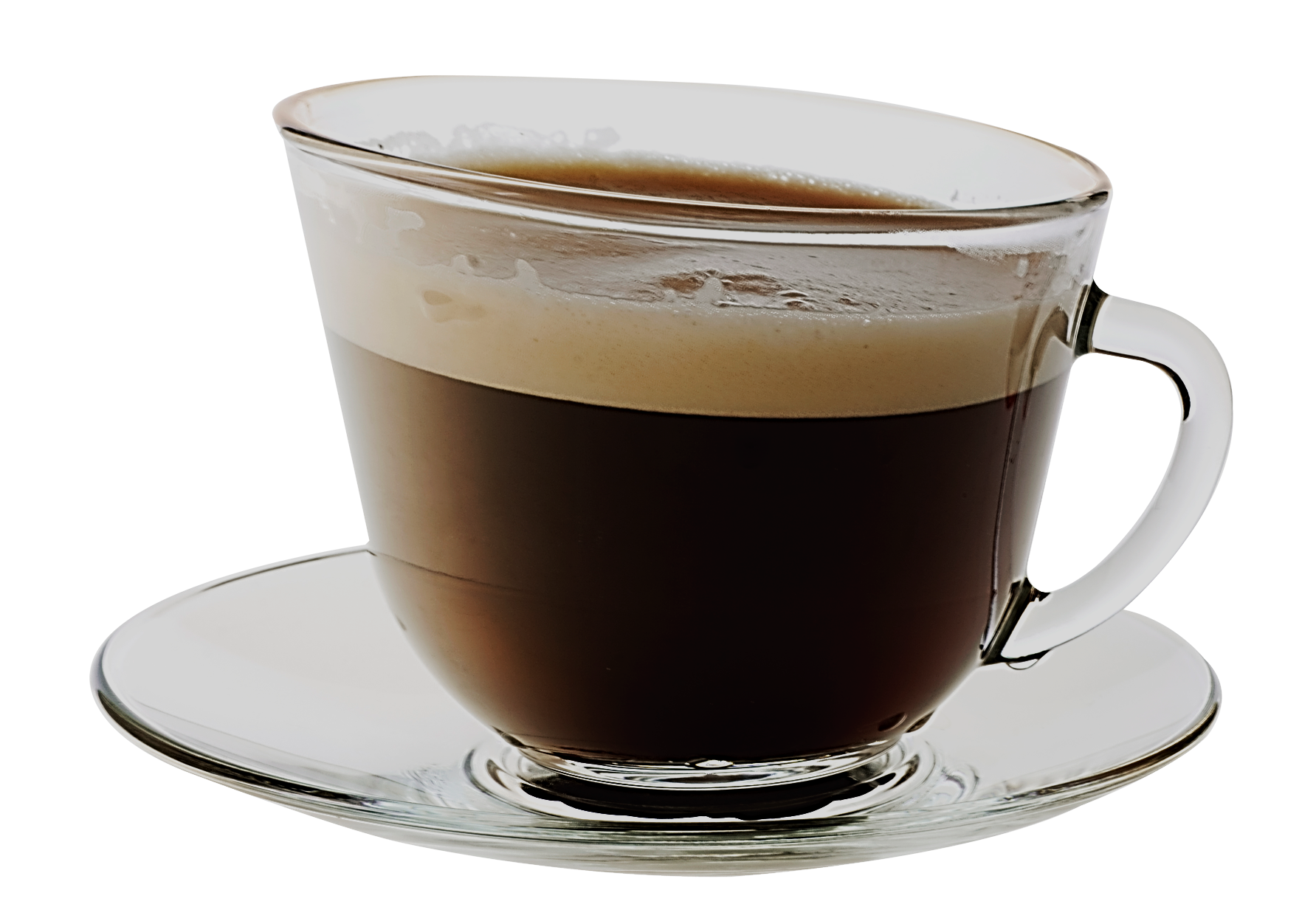 TEA
COFFEE
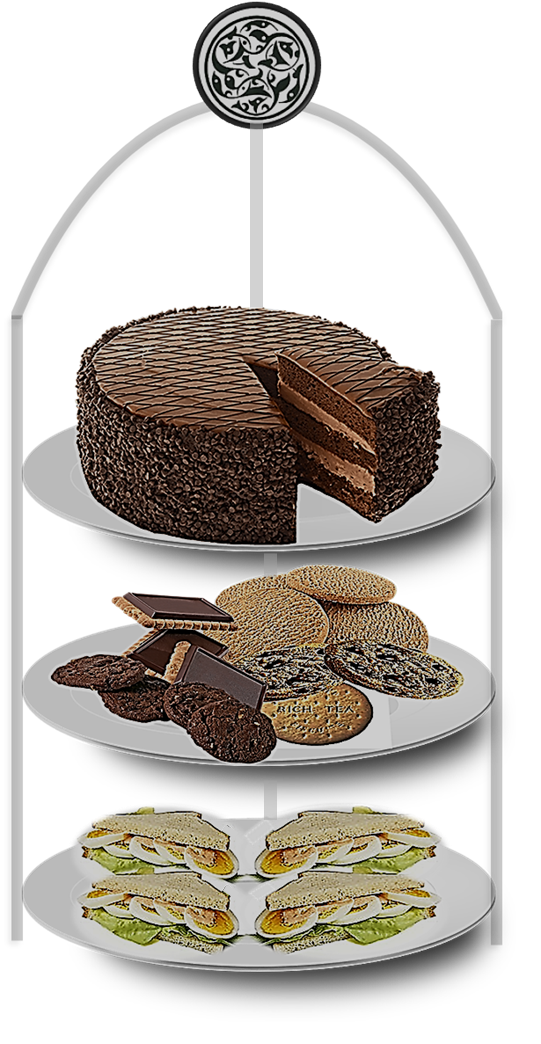 CHOCOLATE CAKE
BISCUITS
SANDWICHES
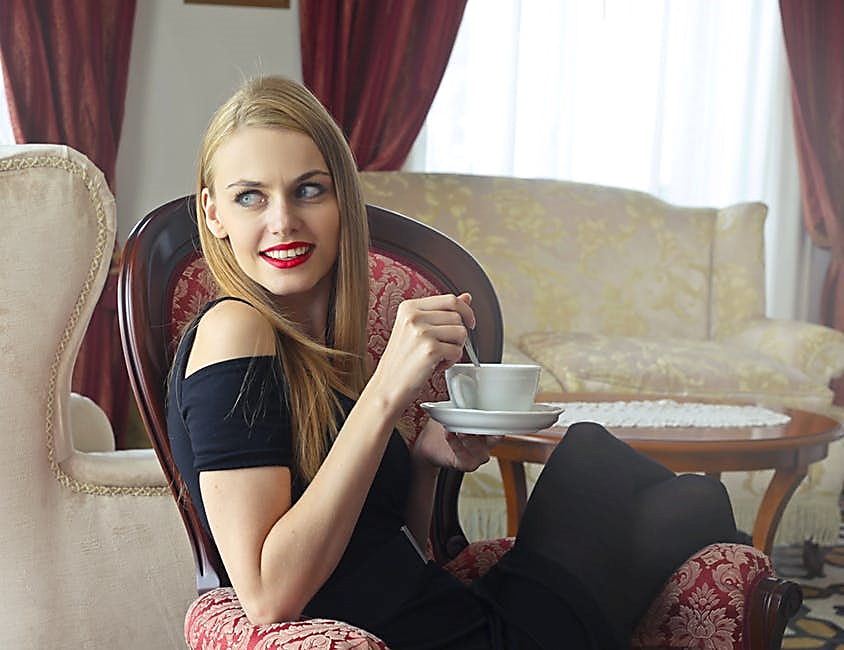 I LIKE

I WOULD LIKE

I PREFER

I WOULD RATHER

I WANT
LATER IN THE RESTAURANT
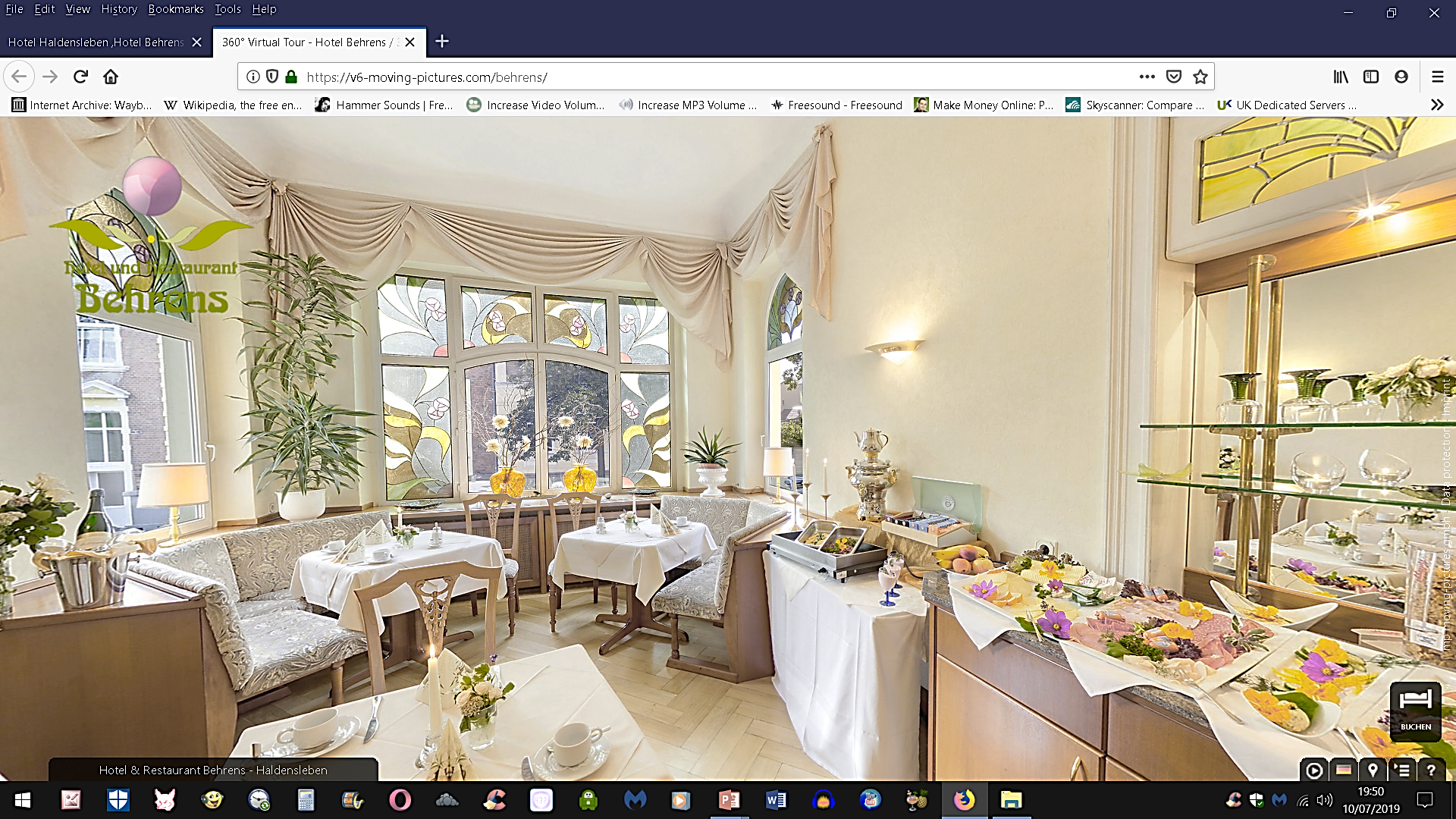 LATER IN THE RESTAURANT
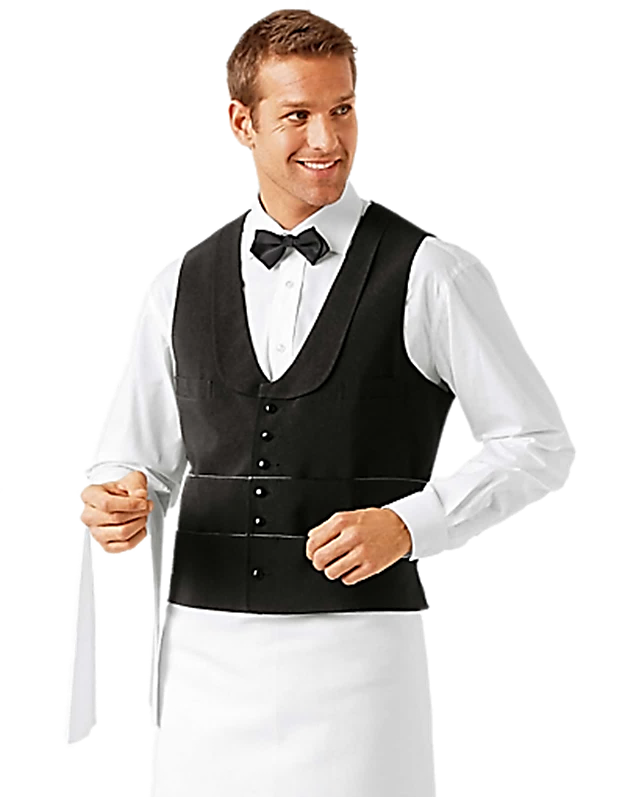 LATER IN THE RESTAURANT
AFTER DINNER IN THE BAR
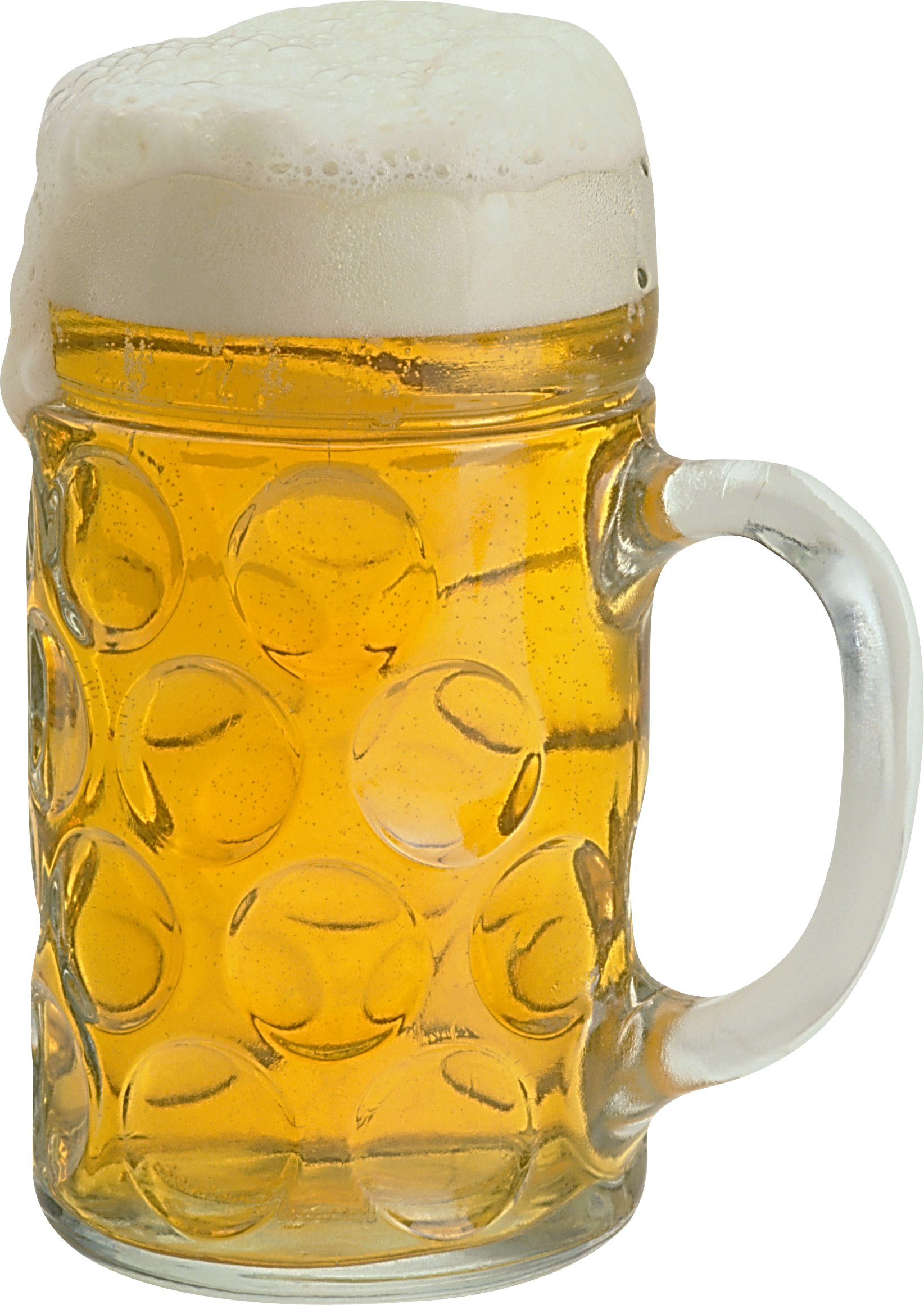 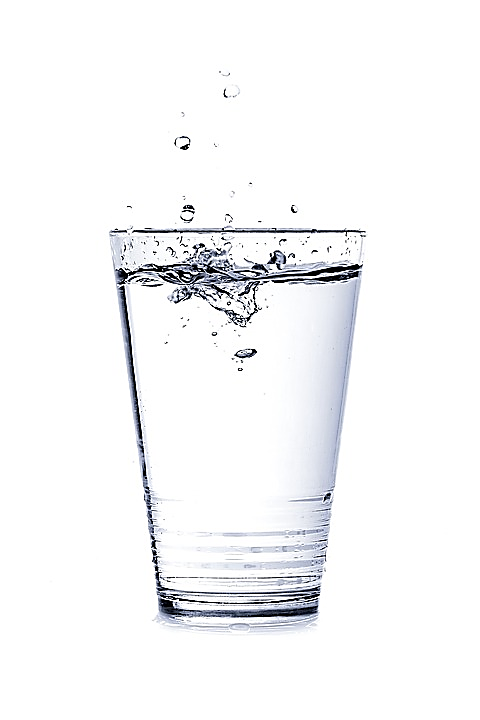 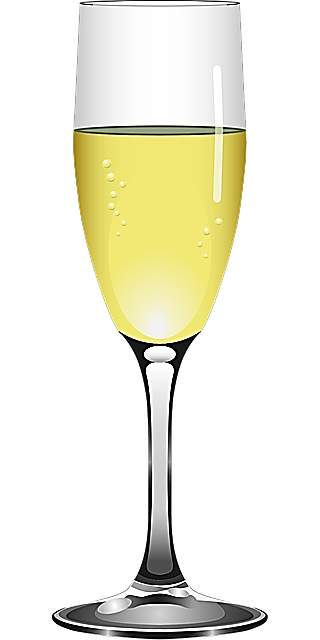 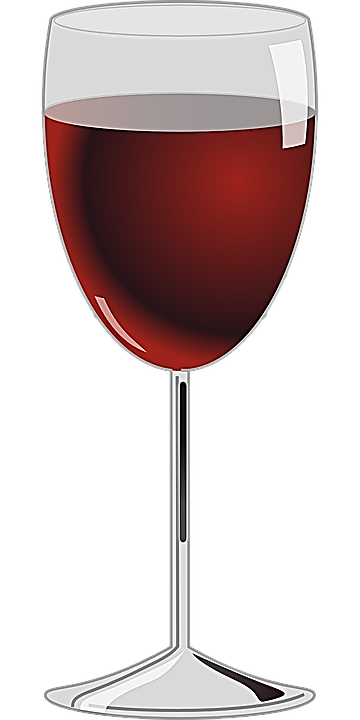 AFTER DINNER IN THE BAR
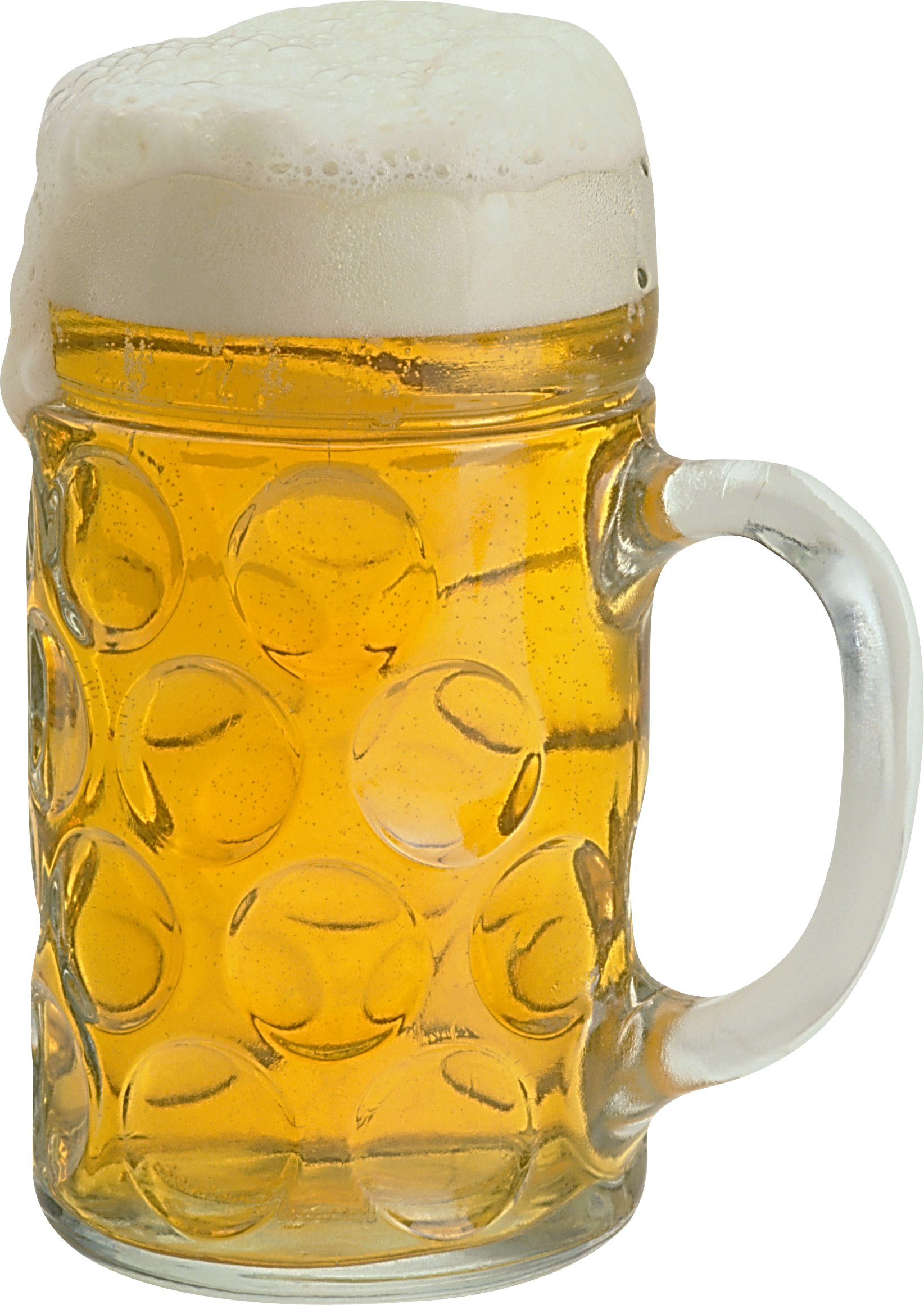 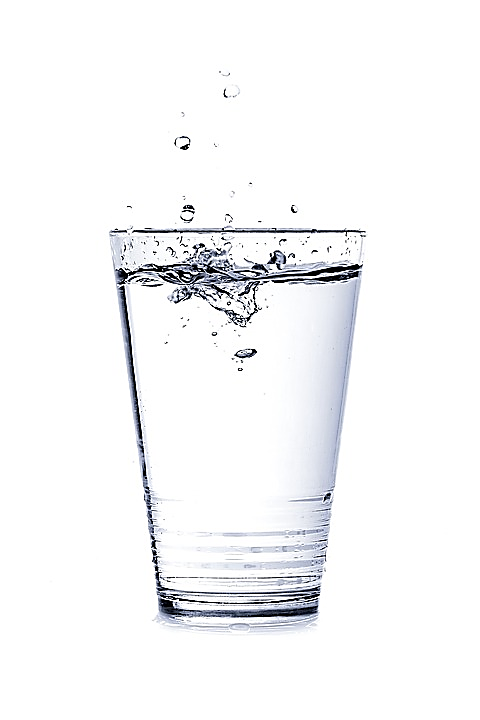 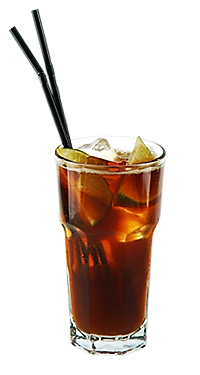 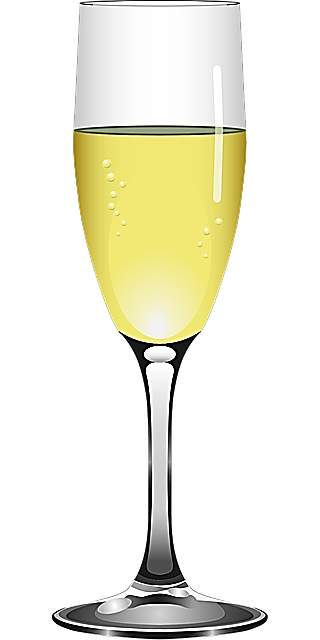 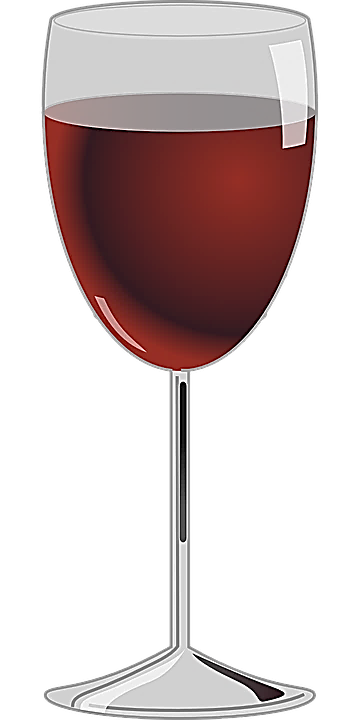 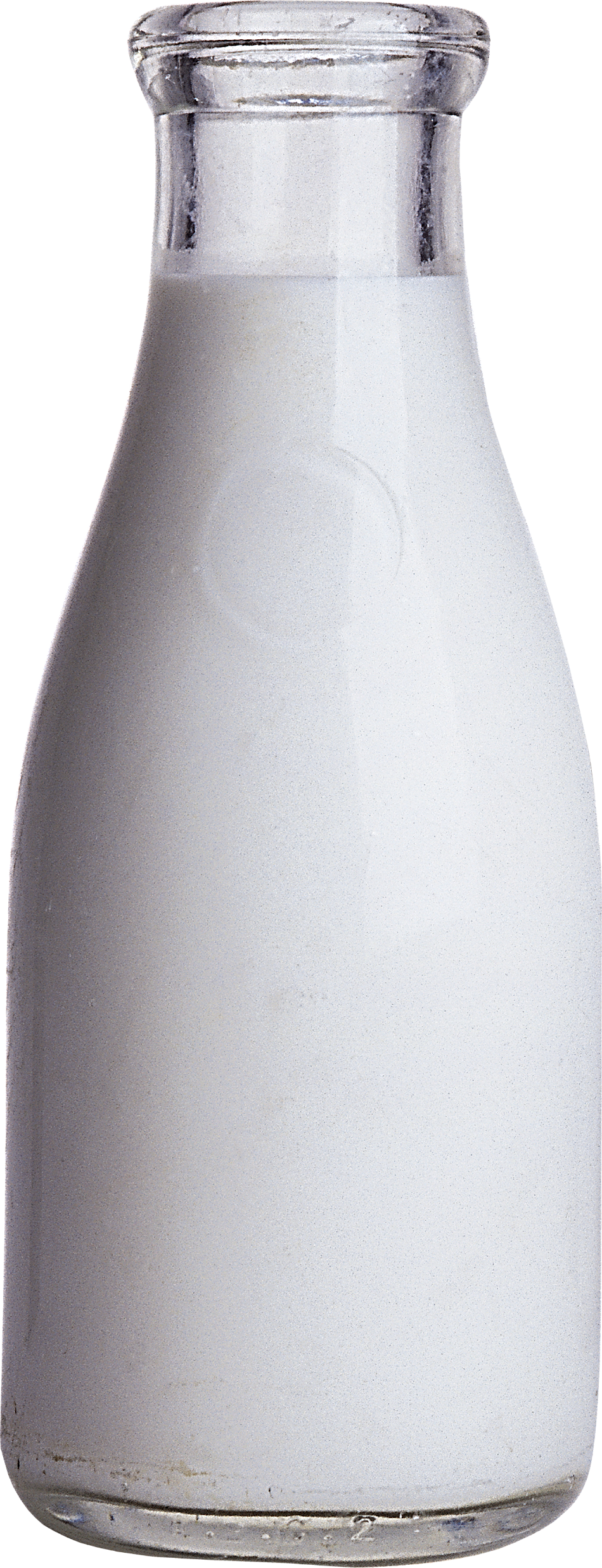 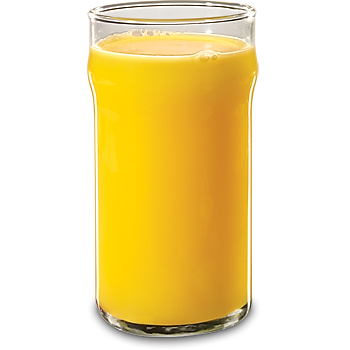 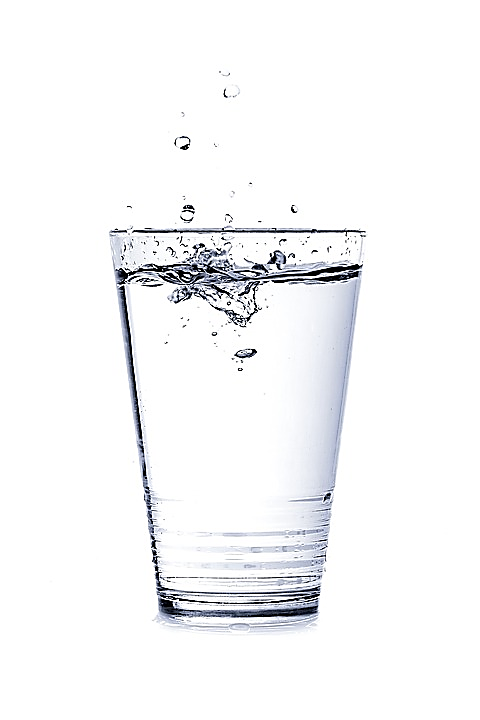 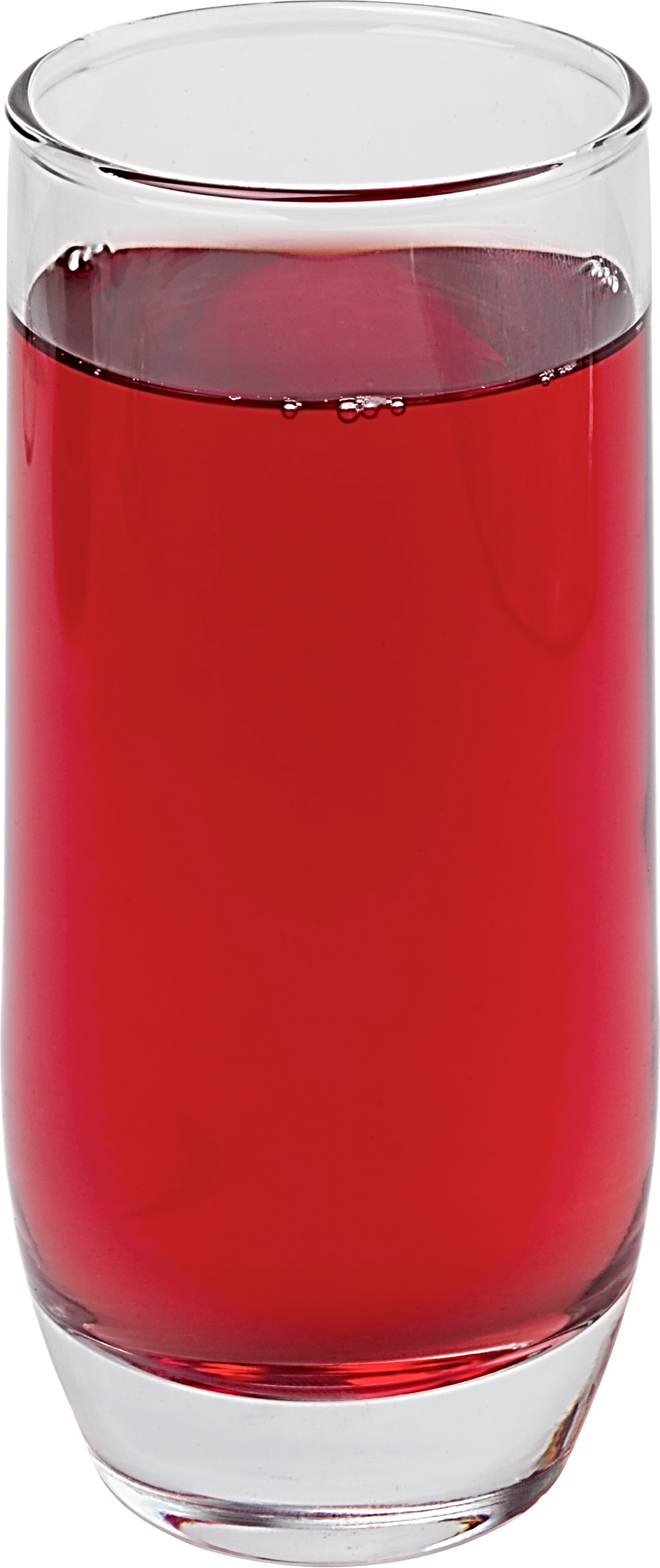 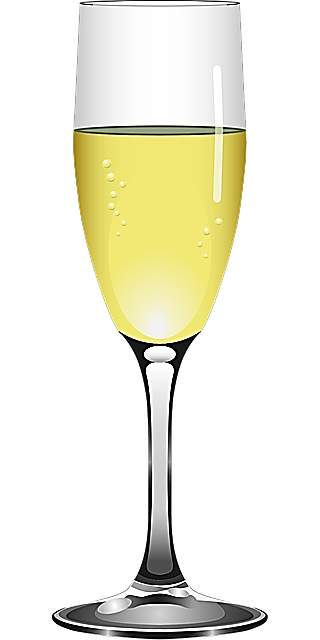 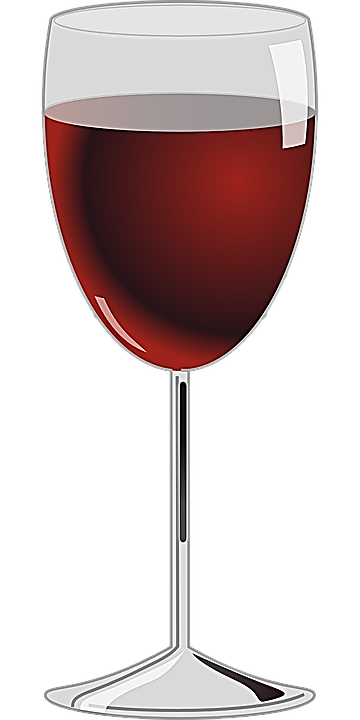 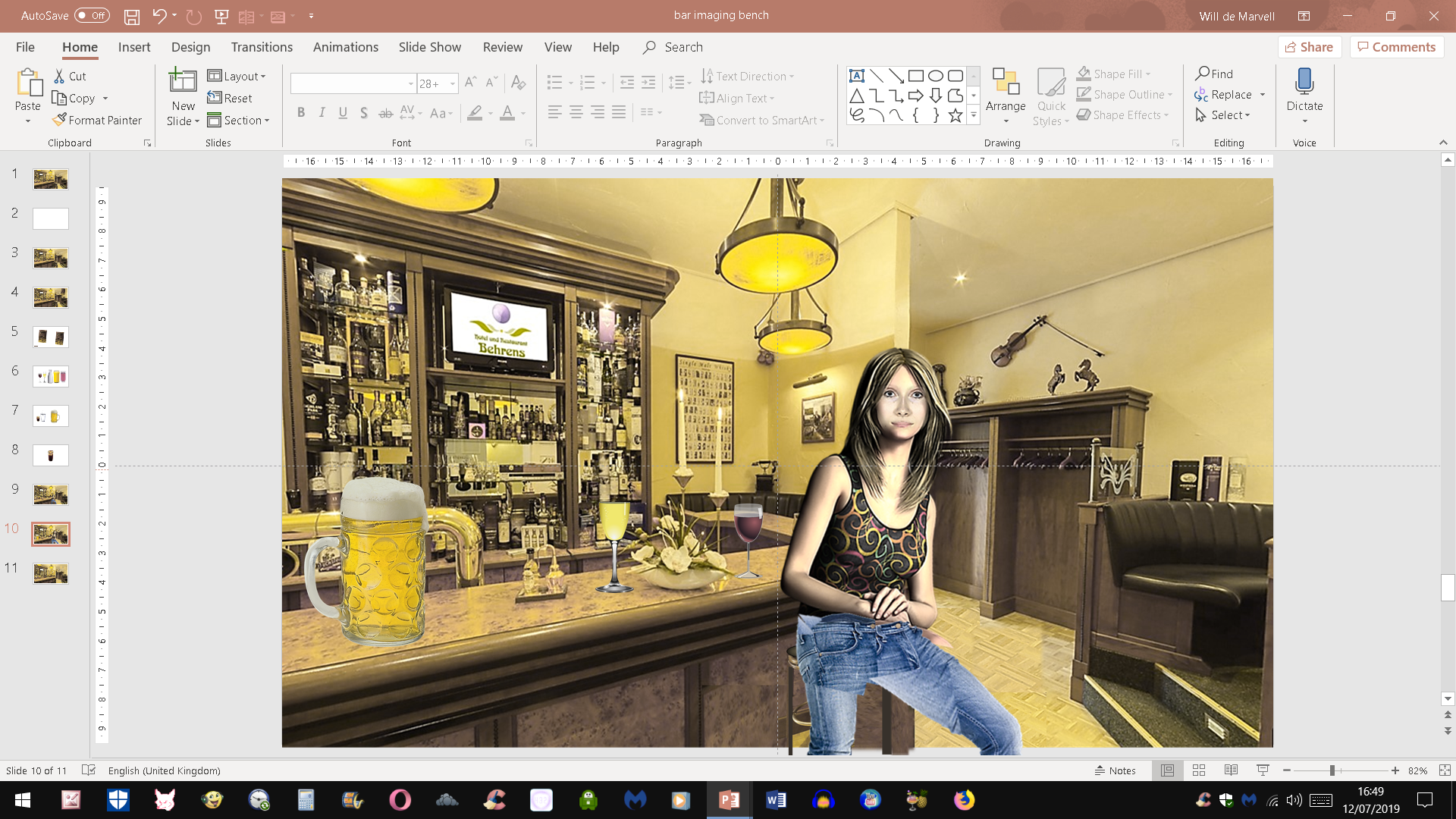 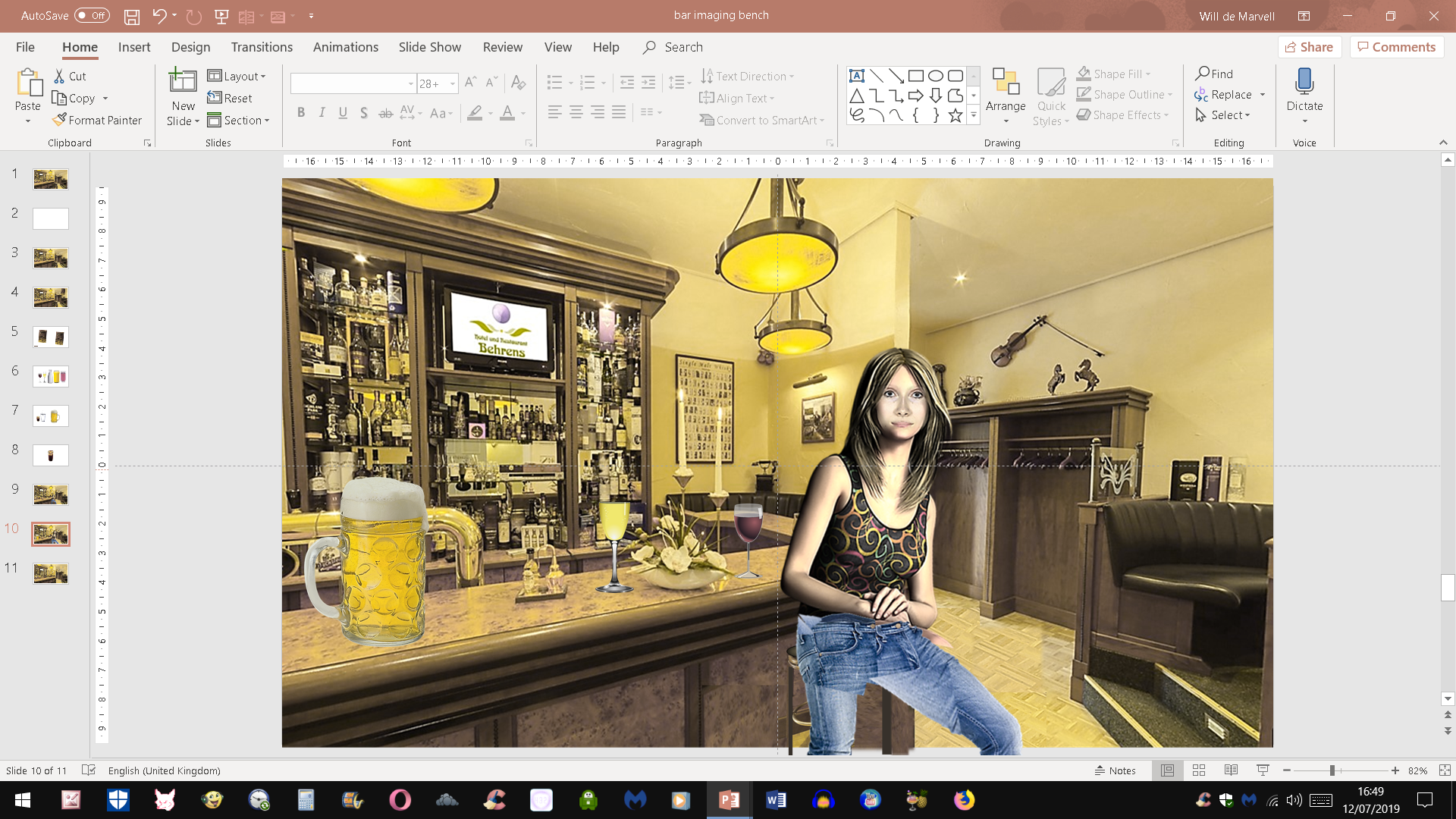 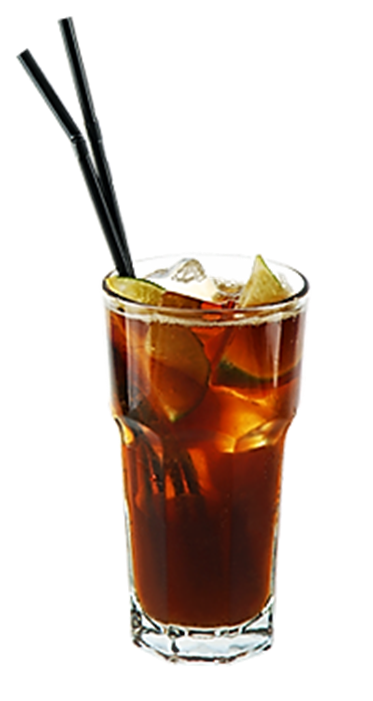 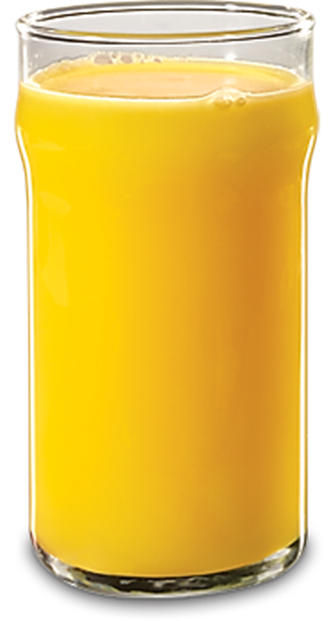 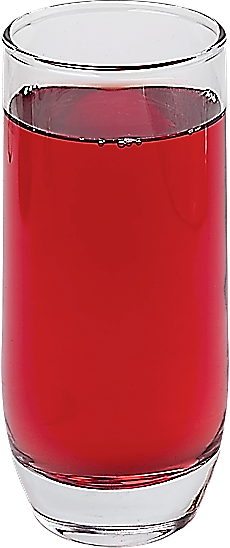 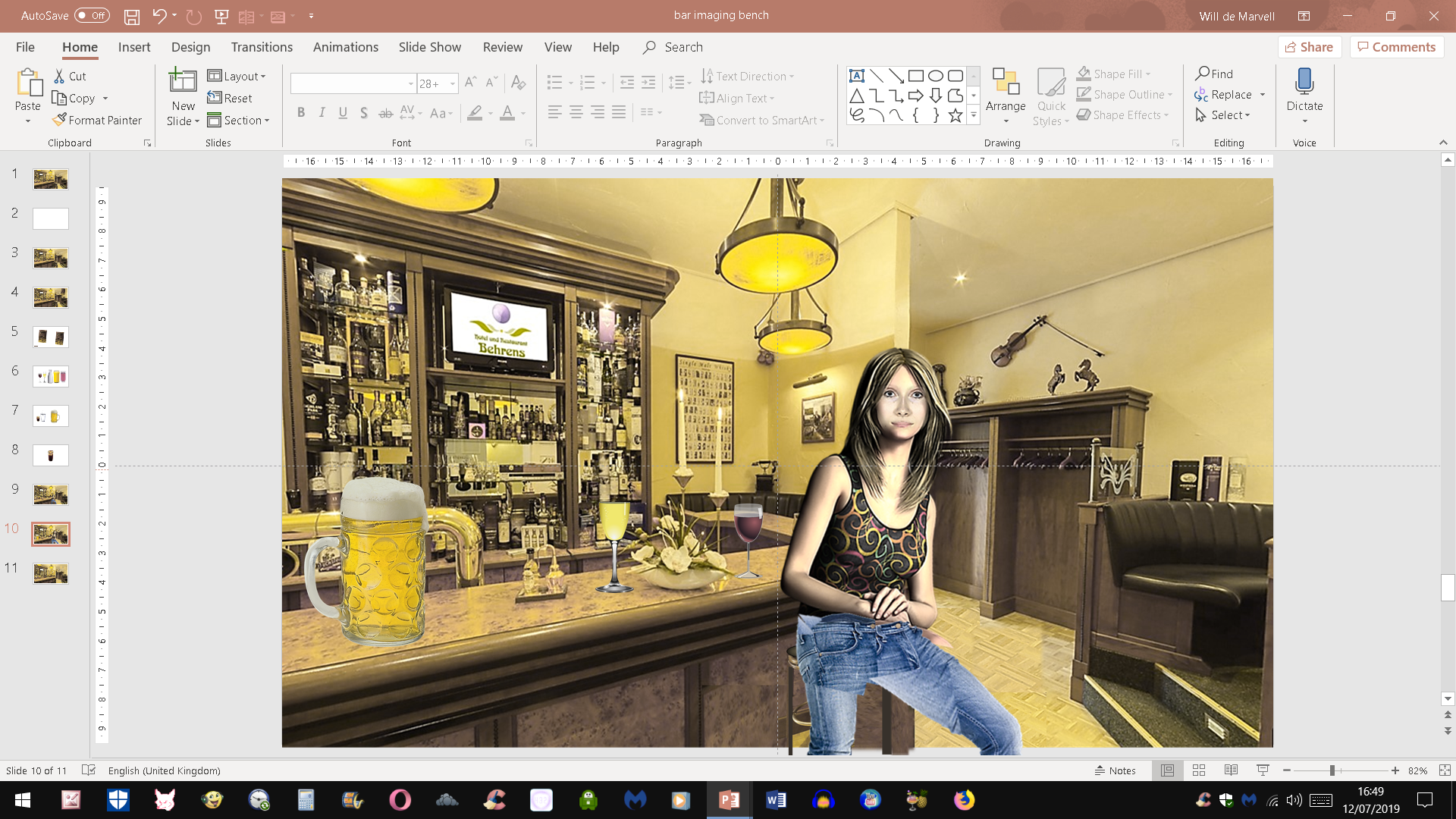 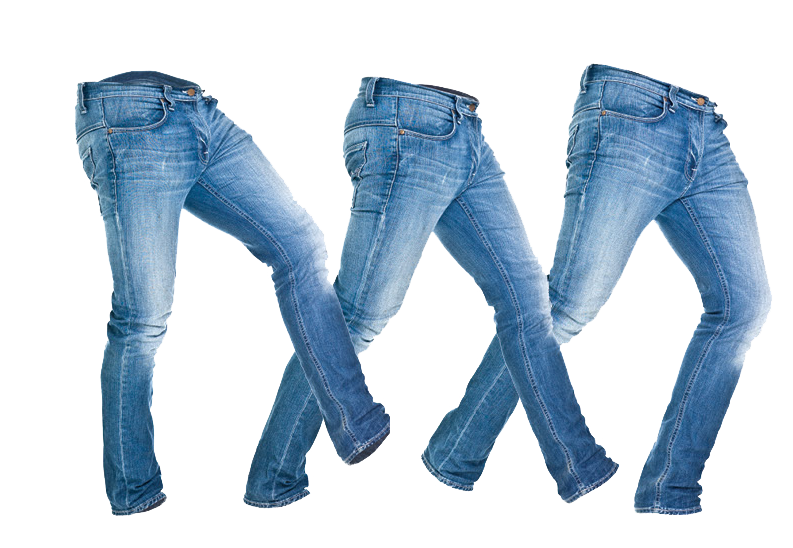 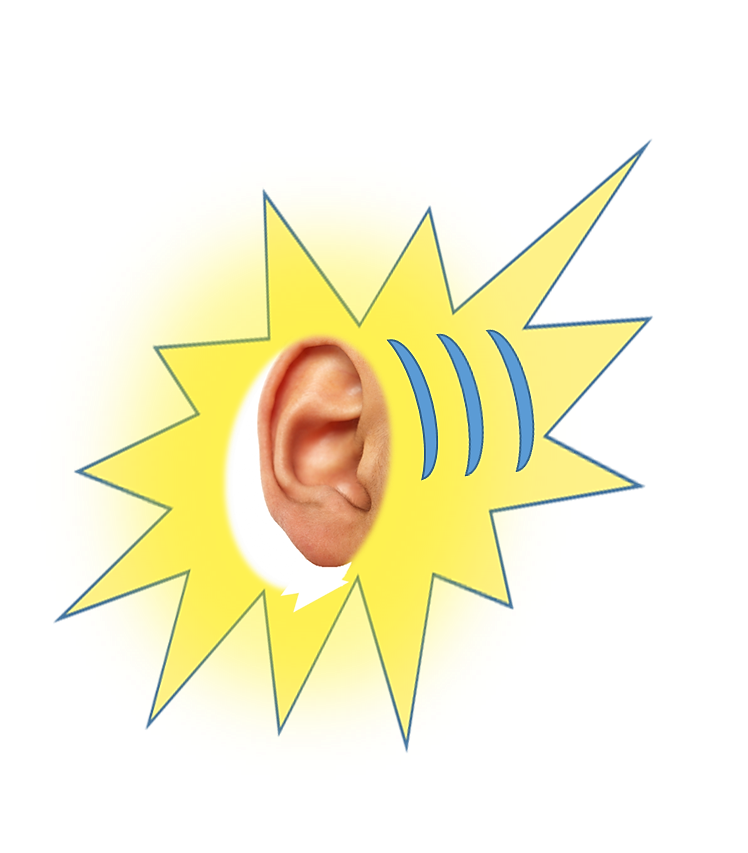 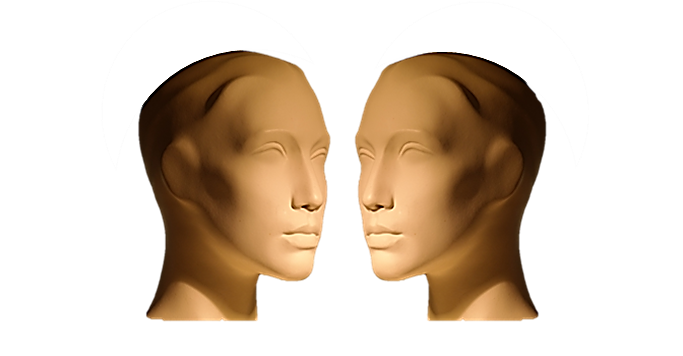 TYPICAL DIALOGUE
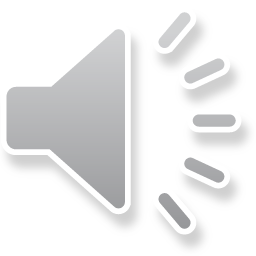 JUST LISTEN...
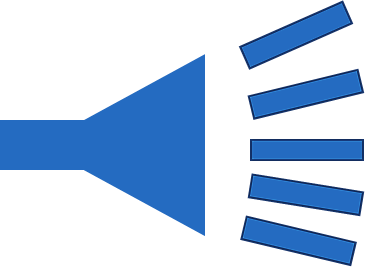 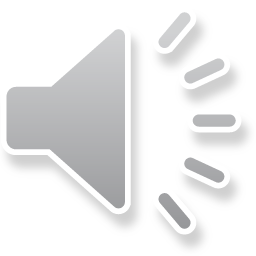 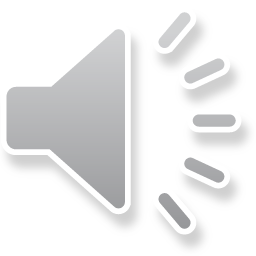 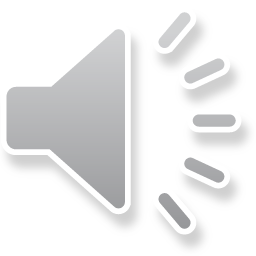 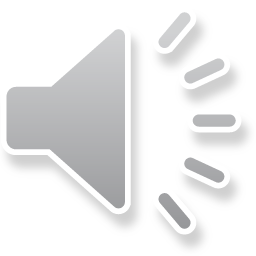 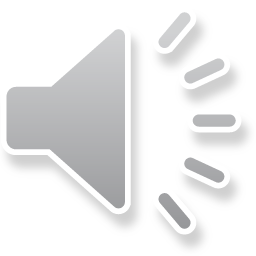 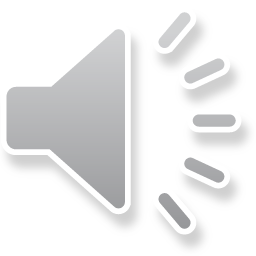 AFTER DINNER IN THE BAR
NEXT DAY AT THE TRAVEL AGENCY
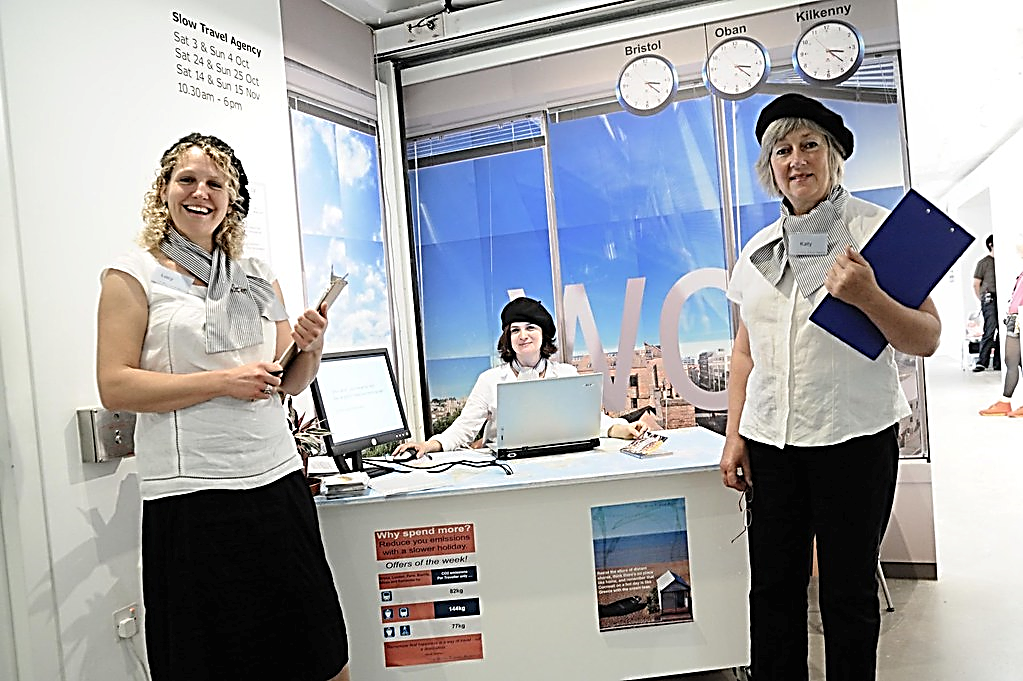 WHERE WOULD YOU LIKE TO TRAVEL?
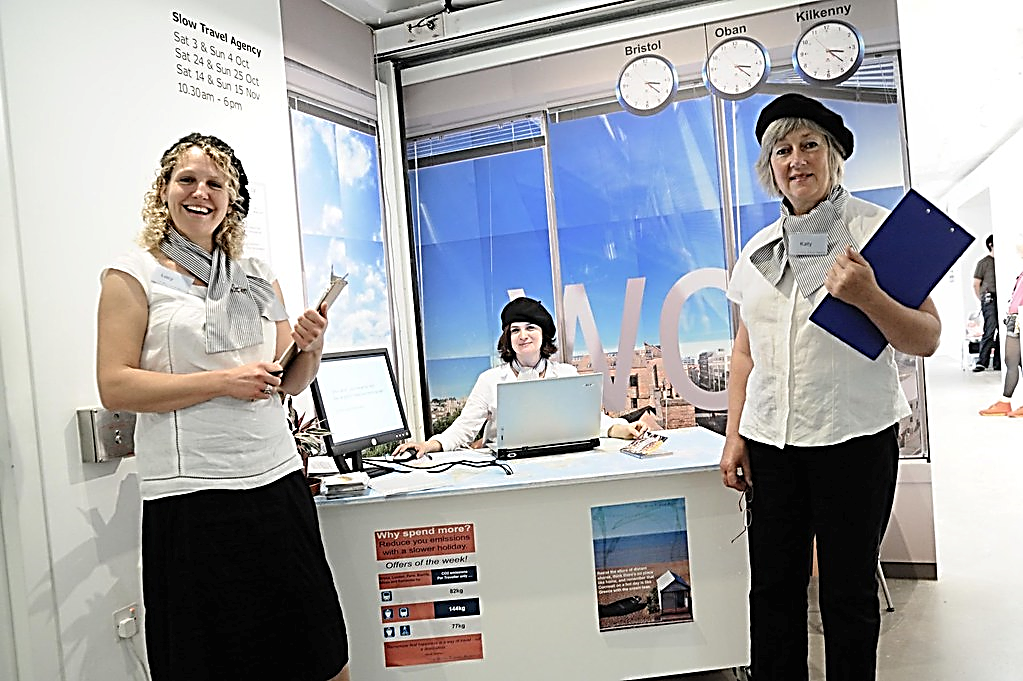 WHERE WOULD YOU LIKE TO TRAVEL?
WOULD YOU LIKE TO GO TO CHINA?
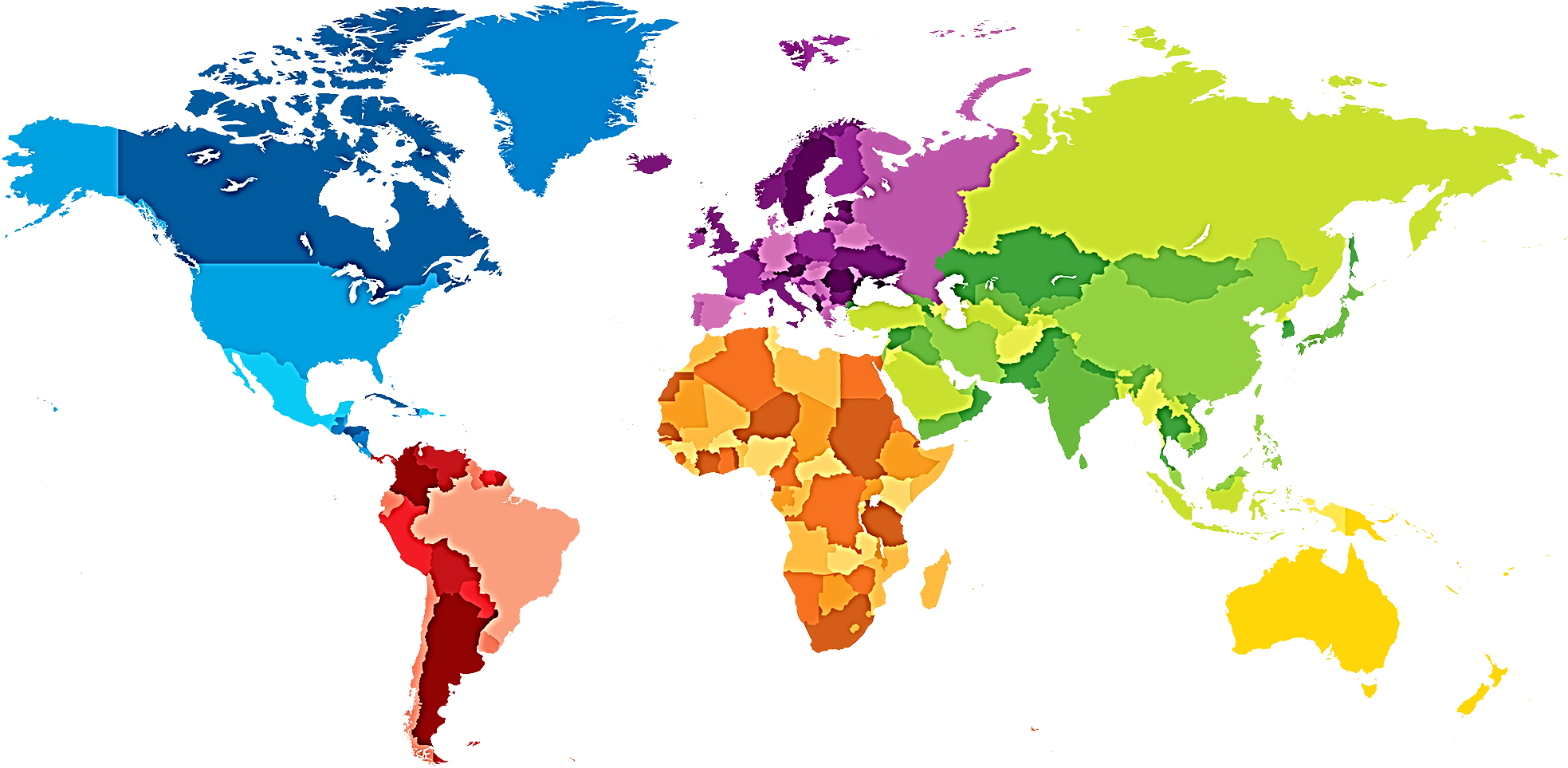 WOULD YOU LIKE TO GO TO EUROPE?
WOULD YOU LIKE TO GO TO NORTH AMERICA?
WOULD YOU LIKE TO GO TO INDIA?
WOULD YOU LIKE TO GO TO AUSTRALIA?
WOULD YOU LIKE TO GO TO SOUTH AMERICA?
WOULD YOU LIKE TO GO TO AFRICA?
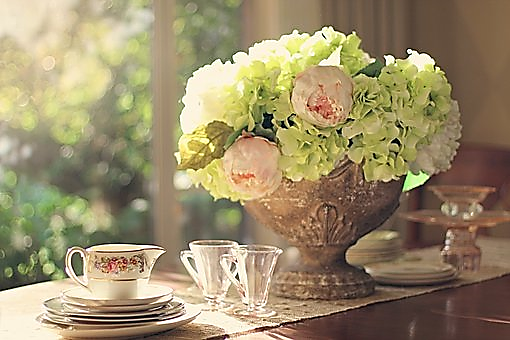 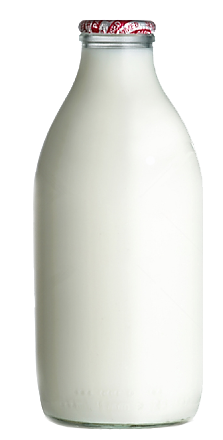 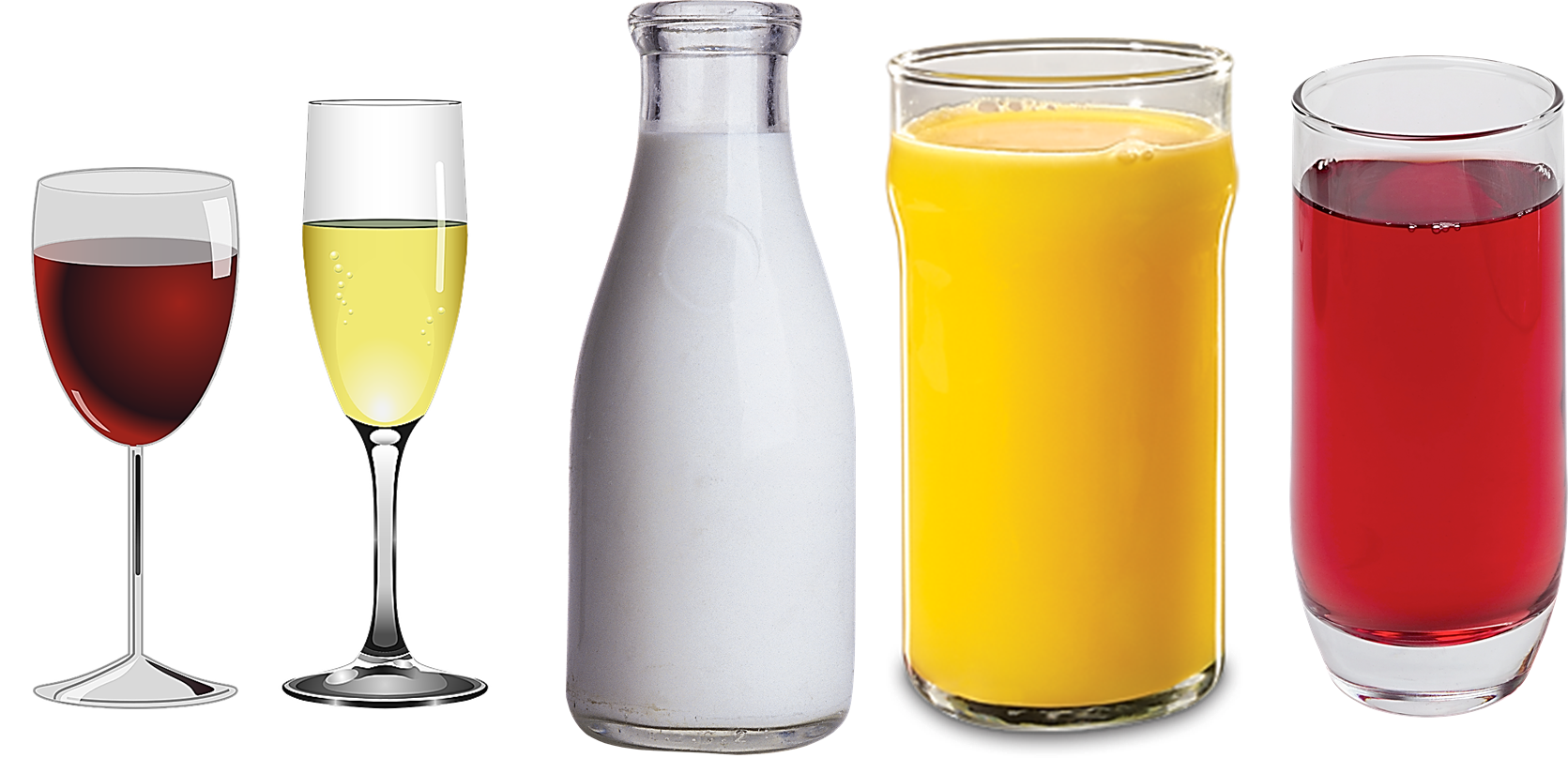 PREFERENCES!
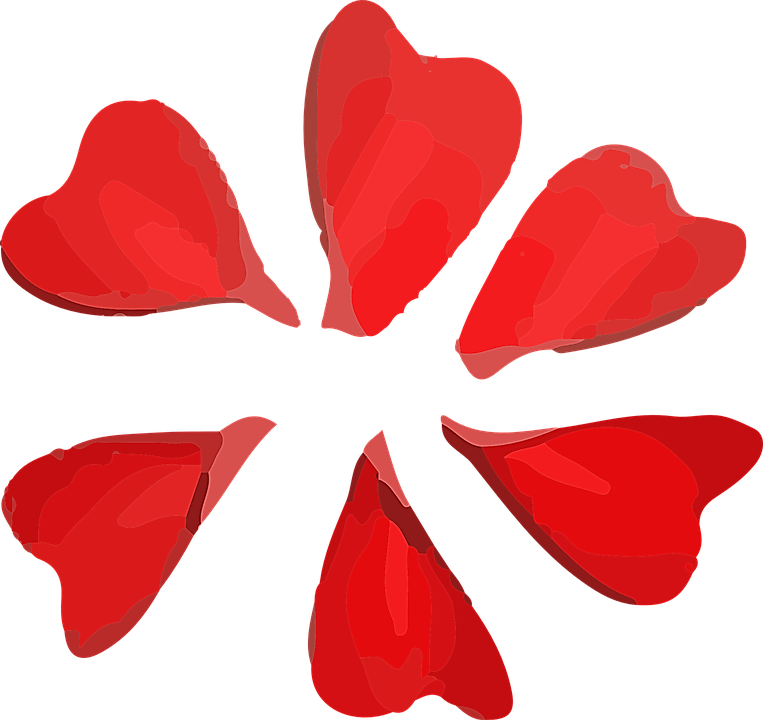 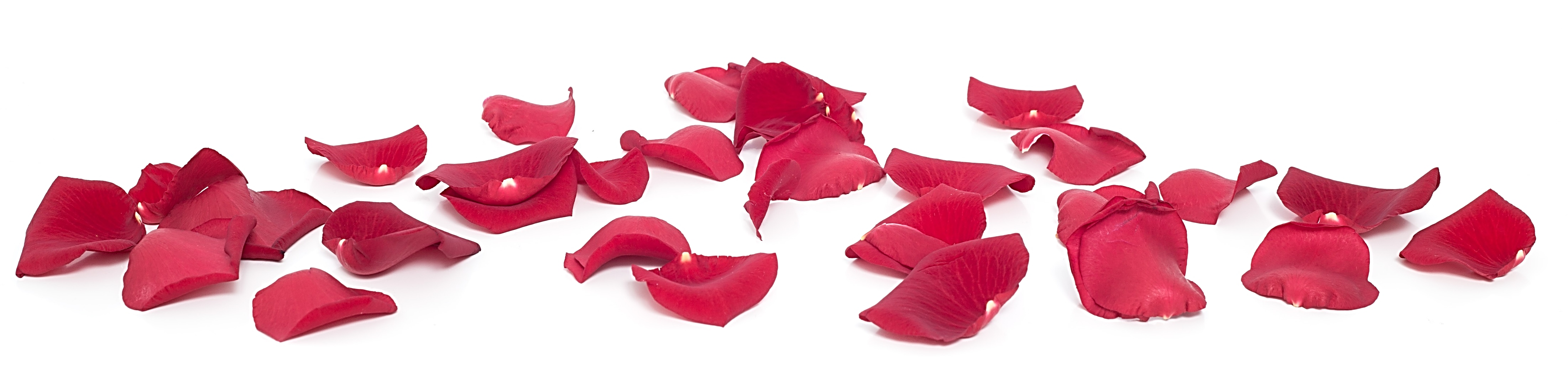 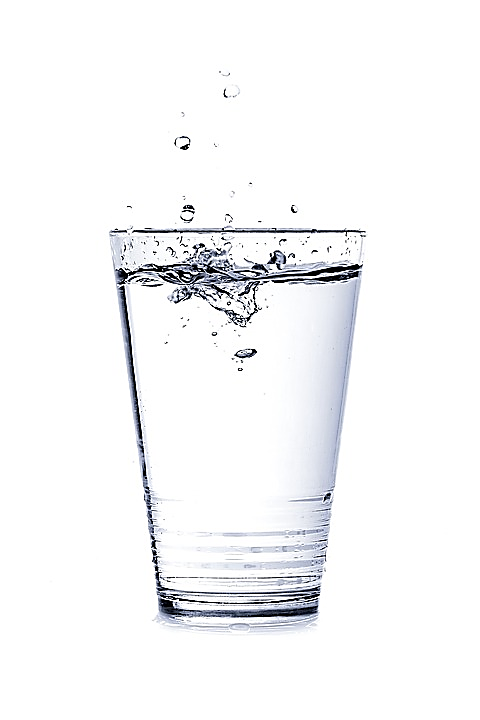 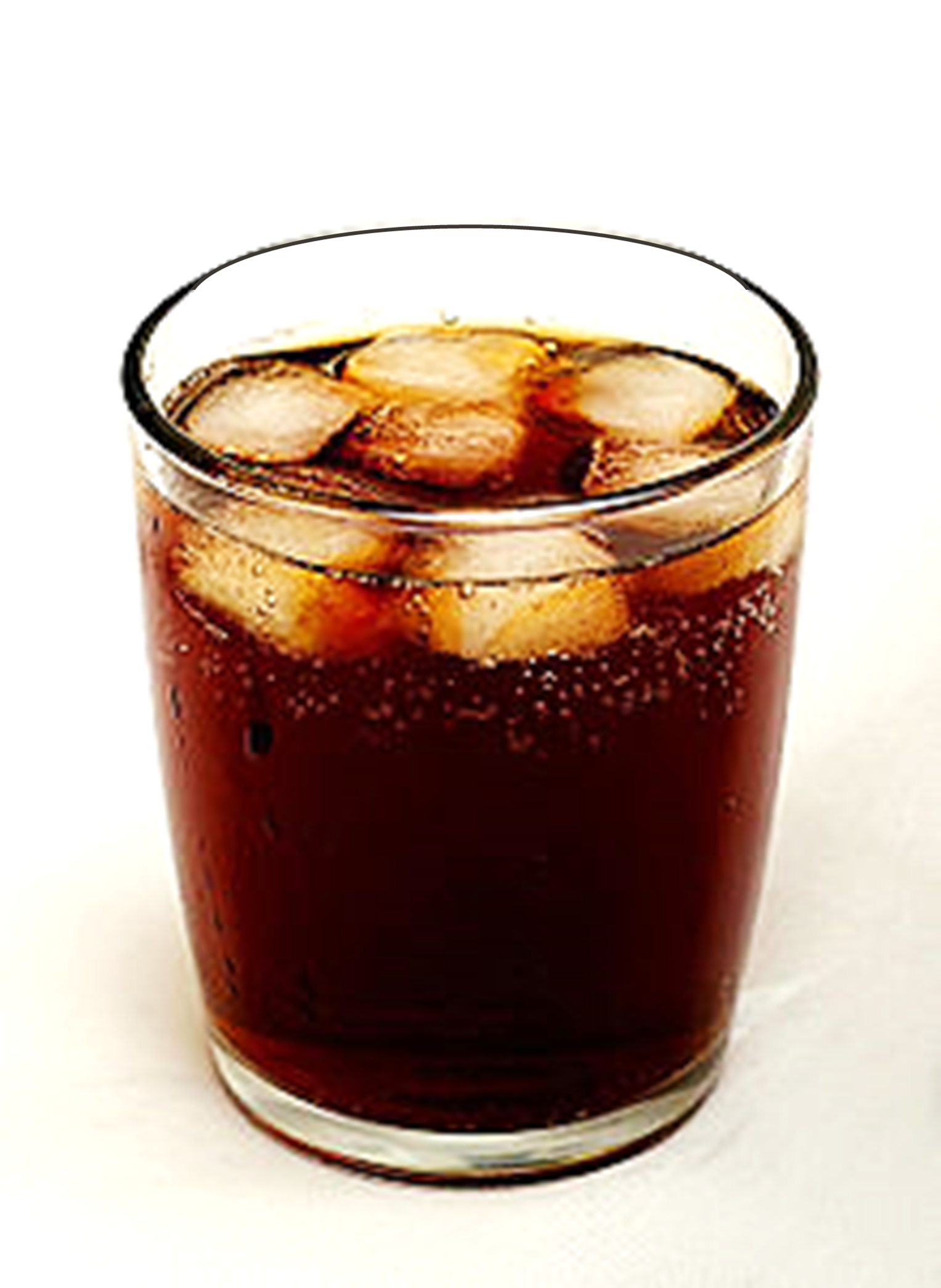 CONCEPTS
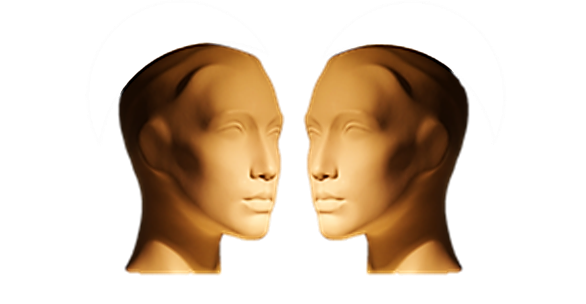 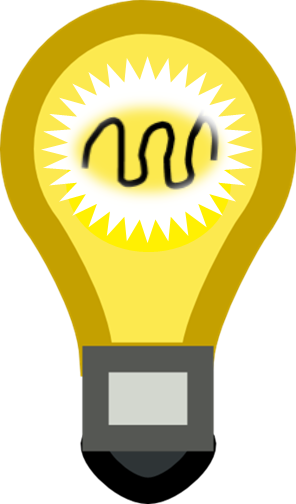 CONCEPTS
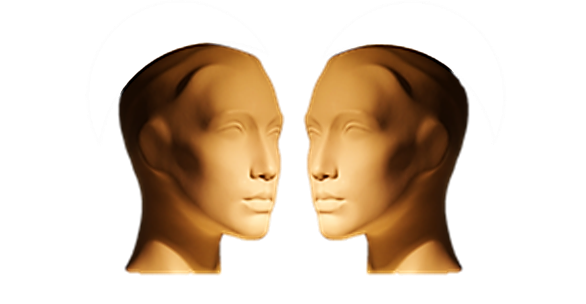 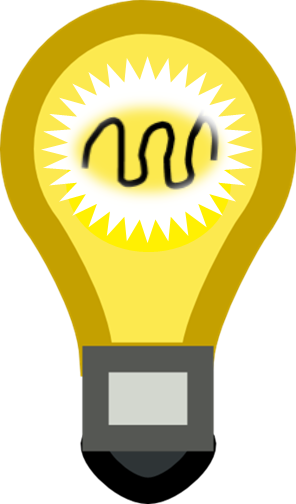 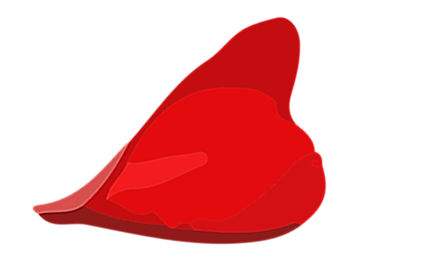 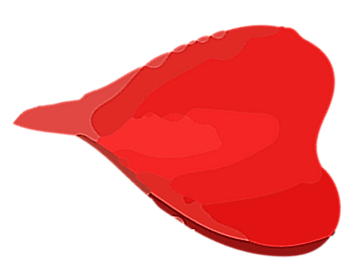 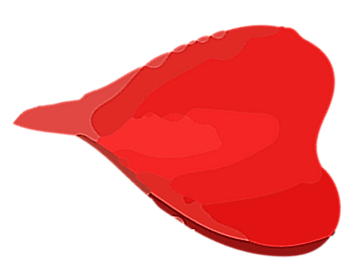 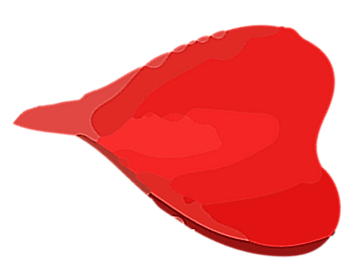 PREFERENCES!
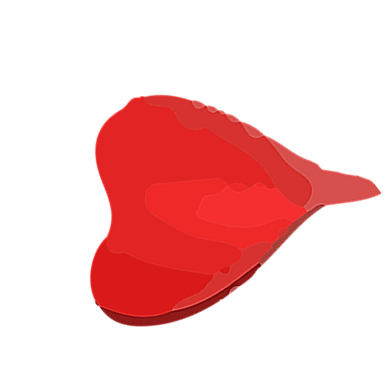 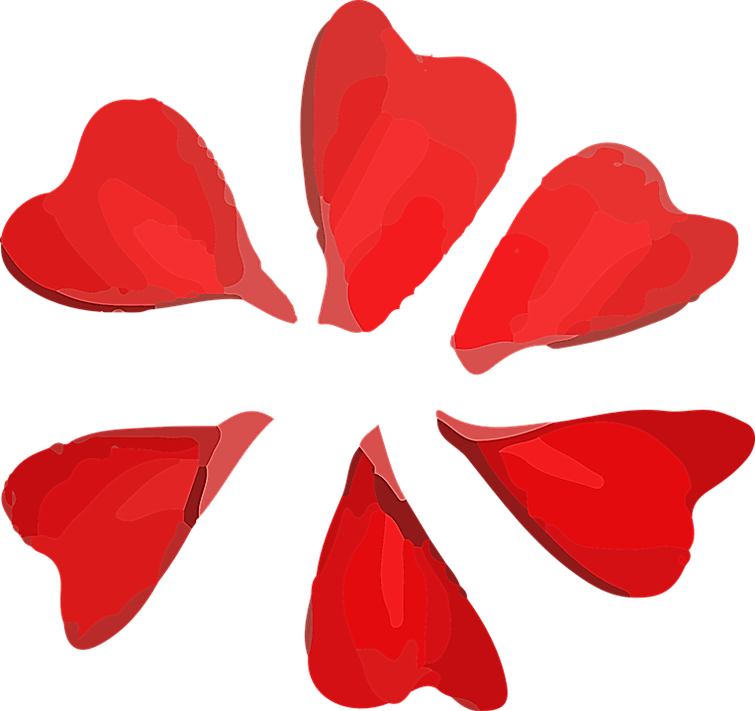 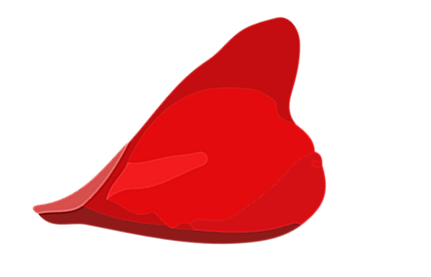 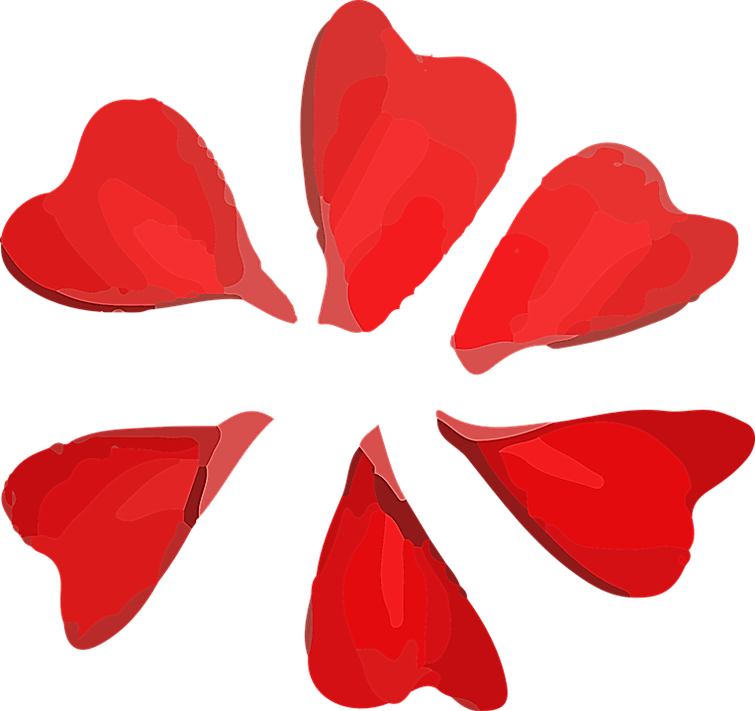 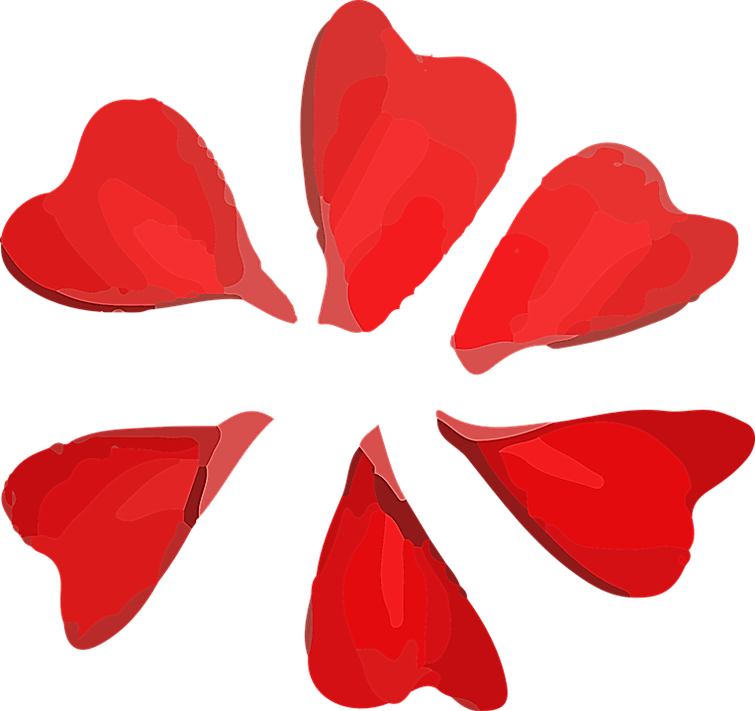 CONTEXTS